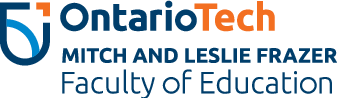 Week 11: Peer Evaluation and Feedback
EDST 3440U: Managing and Developing eLearning Projects
Land Acknowledgement
Ontario Tech acknowledges the lands of the people of the Mississaugas of Scugog Island First Nations. We are situated within the traditional territory of the Mississauga and in the territory covered by the Williams Treaties. We are grateful to enjoy and learn on these lands.

For more information on Land Acknowledgements, please visit the Ontario Tech Land Acknowledgement webpage.

To know what land you reside on, please visit https://www.whose.land/en/.
‹#›
Class Overview
Welcome
Land Acknowledgement
Assignment 3 Discussion
Assignment 4 Discussion
Peer Evaluation and Feedback
Breakout Rooms
Wrap Up
‹#›
Assignment 3 Discussion
Assignment 4 Discussion
Peer Evaluation and Feedback
Peer Evaluation and Feedback
Peer evaluation and feedback in the context of eLearning refers to the process of students assessing and providing constructive input on the academic work of their fellow learners within a digital learning environment. This collaborative assessment method aims to enhance the overall learning experience by fostering a sense of community and shared responsibility for academic success. In eLearning, peer evaluation often involves the thoughtful examination of eLearning artifacts, such as projects, assignments, or discussions, created by peers. It goes beyond traditional instructor-led assessments, allowing students to engage in a reciprocal learning process where they not only receive feedback from their peers but also critically analyze and contribute to the educational development of others. This approach promotes a deeper understanding of the subject matter, encourages diverse perspectives, and cultivates essential skills such as critical thinking, communication, and collaboration in the virtual learning space.
‹#›
Peer Evaluation and Feedback
Question 1: How does peer evaluation and feedback contribute to the development of a collaborative learning community in eLearning environments?

Question 2: What challenges might arise in implementing effective peer evaluation and how can these challenges be addressed in the context of eLearning?

Question 3: Can peer evaluation serve as a motivational factor for students in online courses? If so, how?

Question 4: What strategies can be employed to ensure that peer feedback is constructive, respectful, and aligned with learning objectives in an eLearning setting?
‹#›
Breakout Rooms
Thank You